English 3
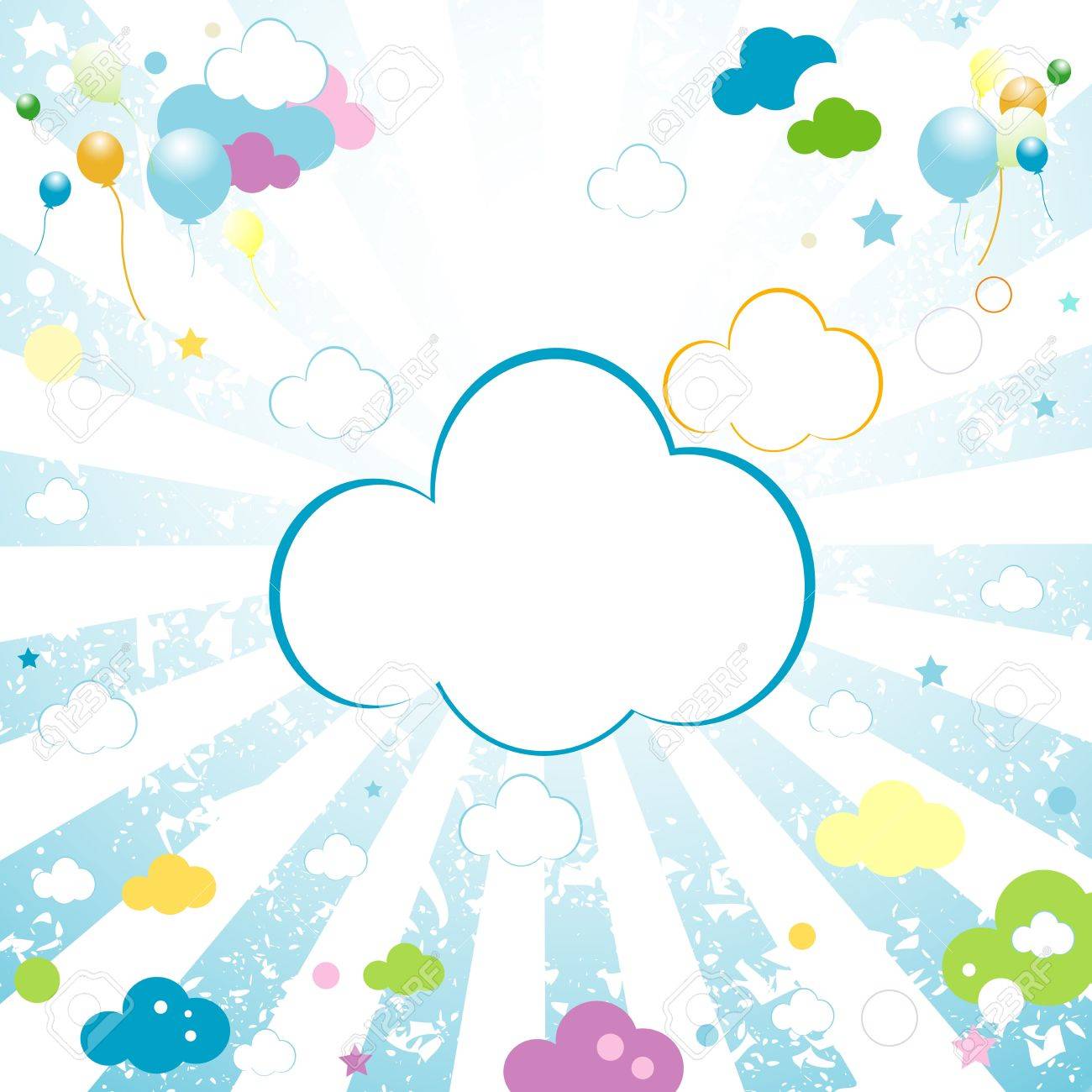 Welcome to our class!
Matching:
chair
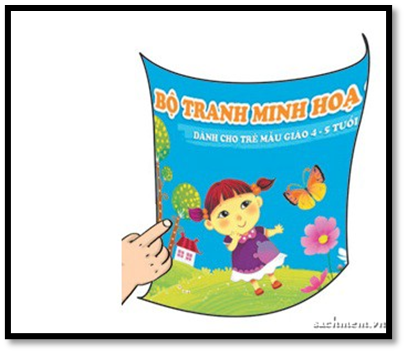 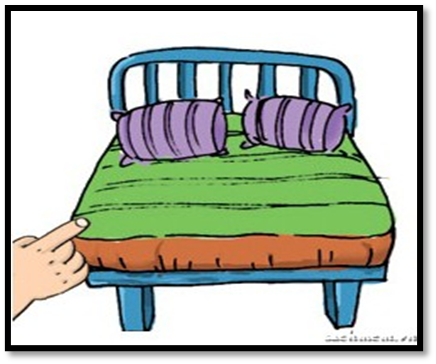 a
d
2. ball
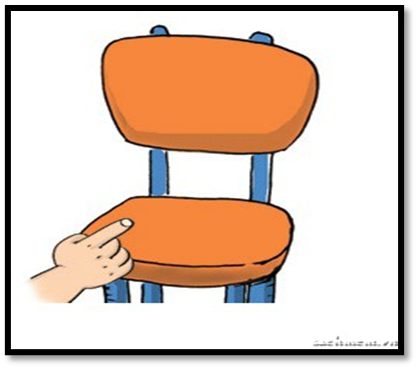 3. poster
b
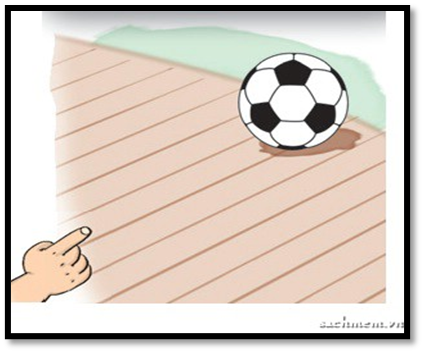 e
4. bed
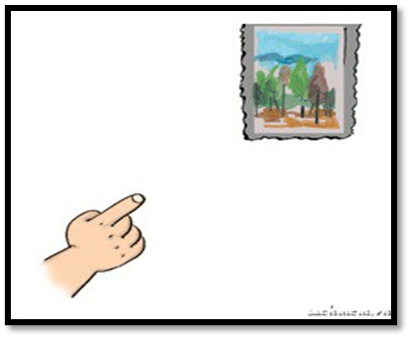 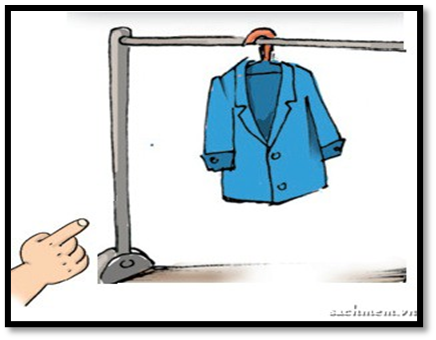 c
5. coat
f
6. picture
Sing a song : Where is it?
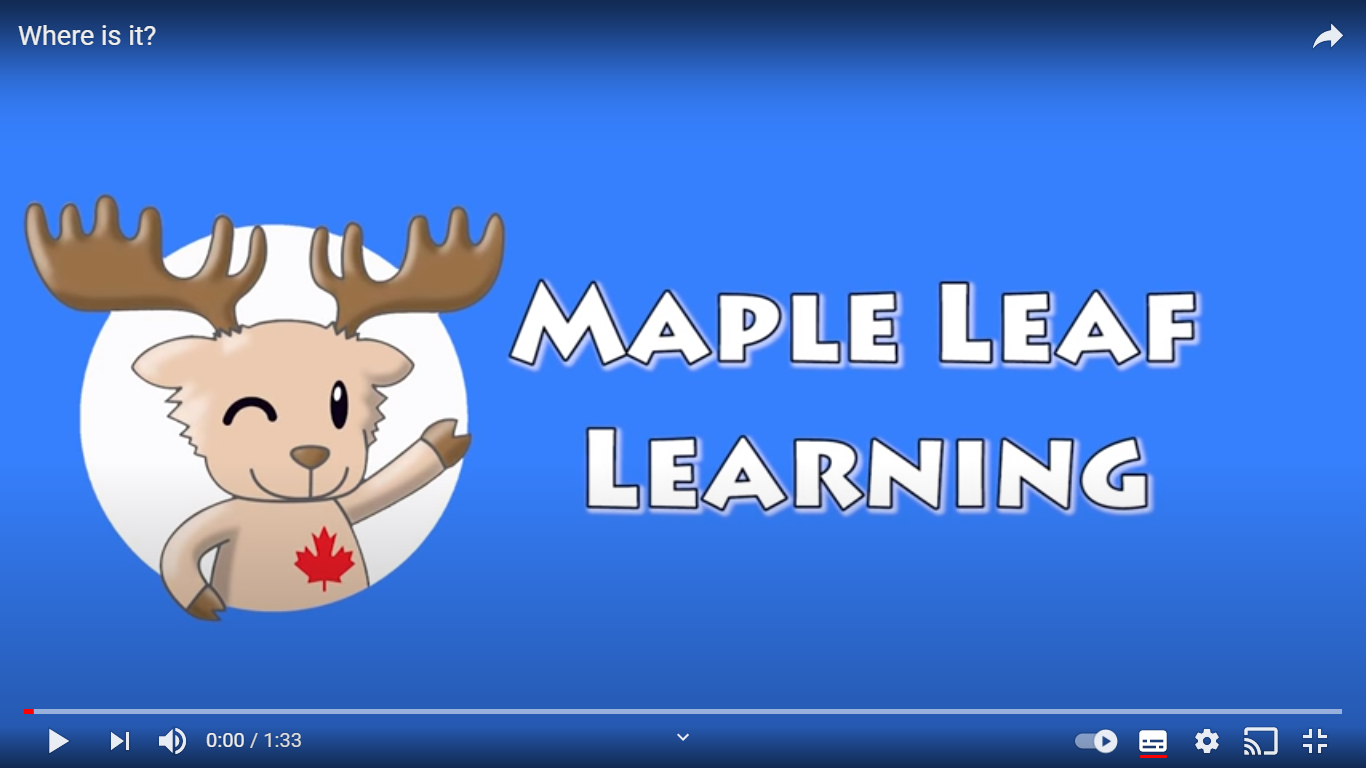 English 3
Unit 13: Where’s my book?
    
  Lesson 2 (page 20)
1. Look, listen and repeat:
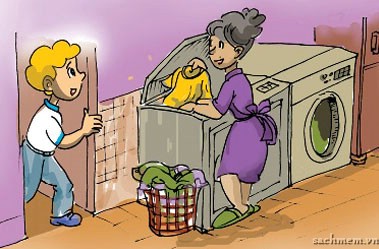 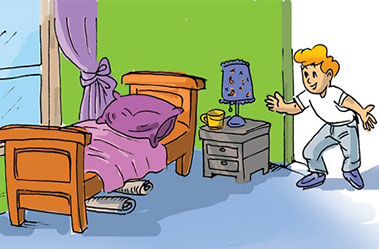 Where are my posters,        Mum?
 I don’t know, dear. 
 Look in your bedroom.
Oh, they’re under my bed.
Thanks, Mum.
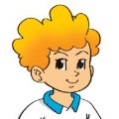 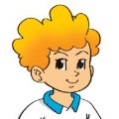 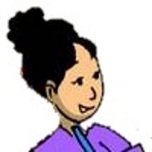 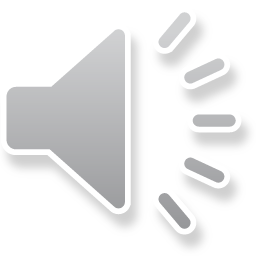 I. New words:
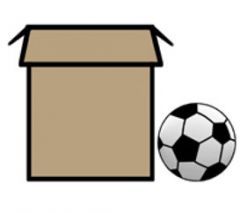 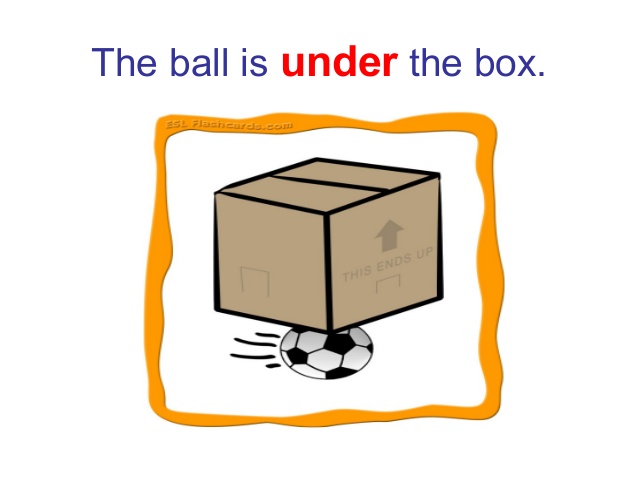 near : ở gần
under : ở dưới
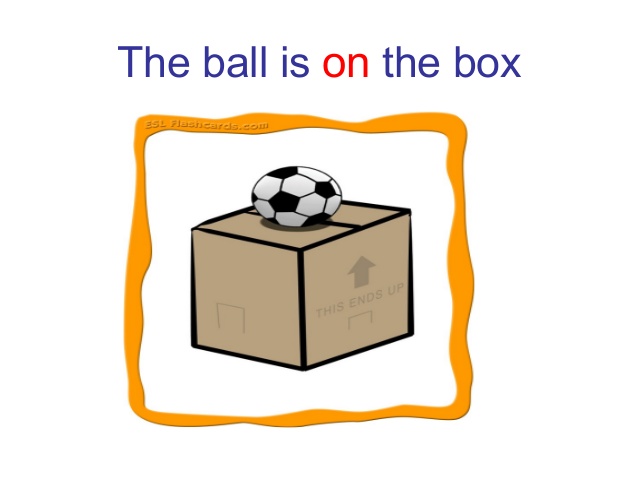 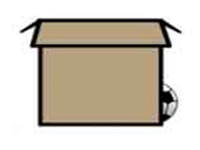 on : ở trên
behind : ở đằng sau
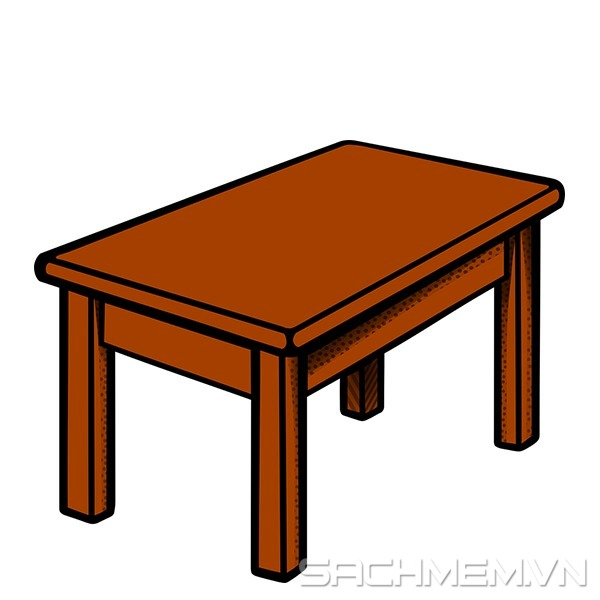 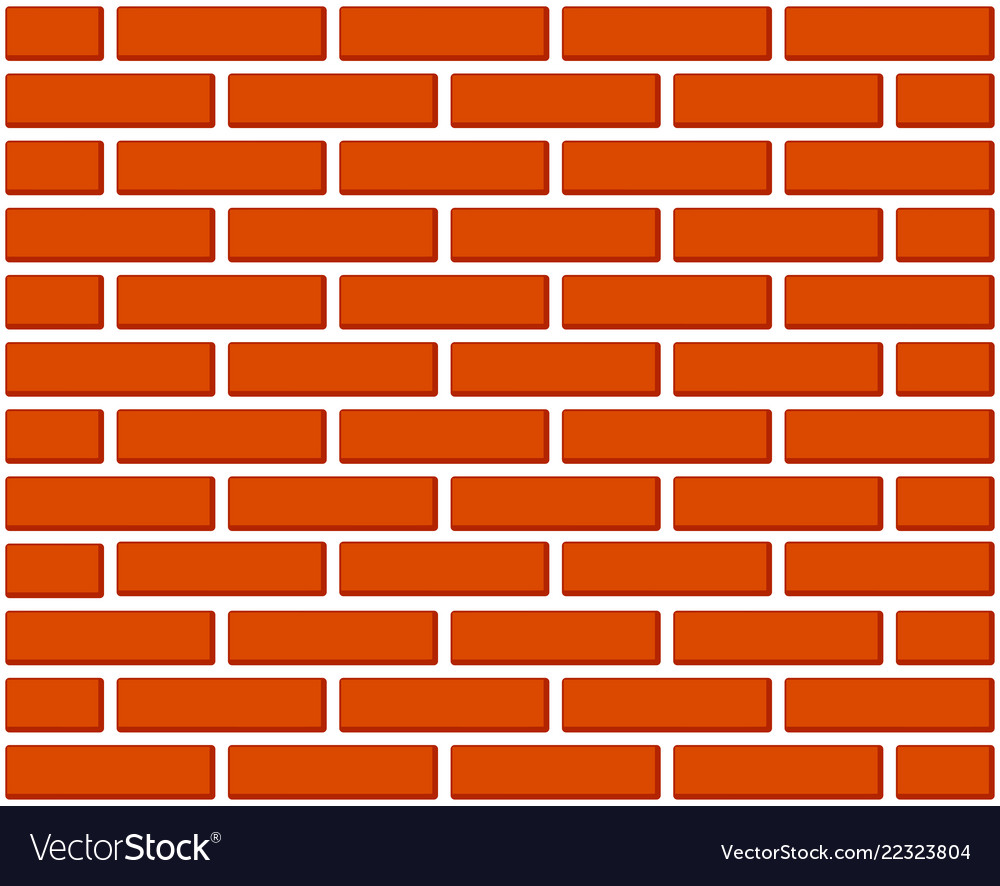 wall
table
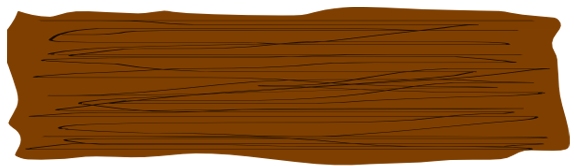 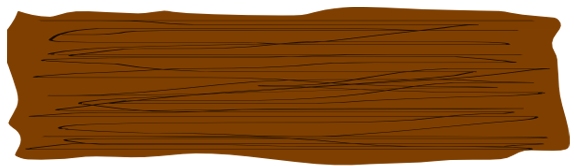 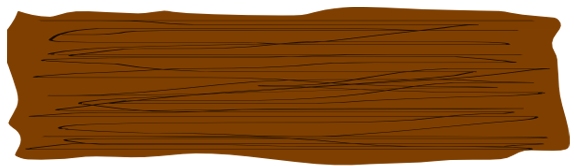 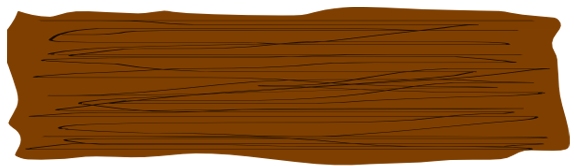 B. in
A. on
C. near
D. behind
Look and choose
C
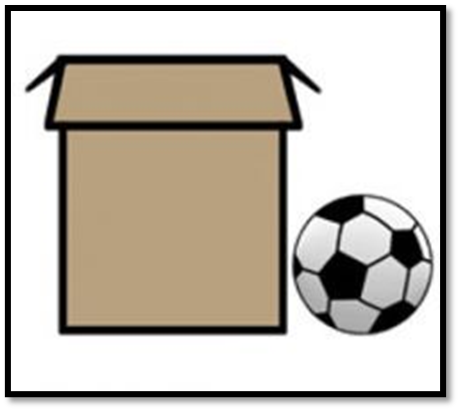 The ball is ……… the box.
1
2
3
4
5
6
7
8
9
10
[Speaker Notes: Trong vòng 10s, hình ảnh về một nghề nghiệp sẽ được xuất hiện. Hãy chọn một đáp án tương ứng với nghề nghiệp đó.]
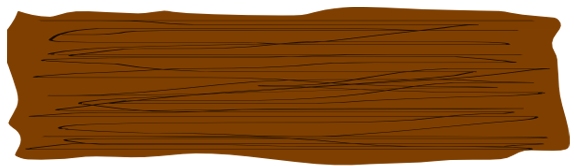 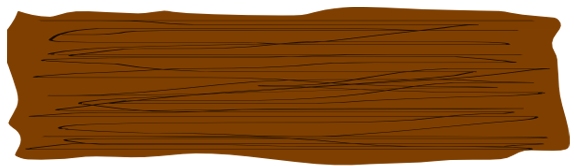 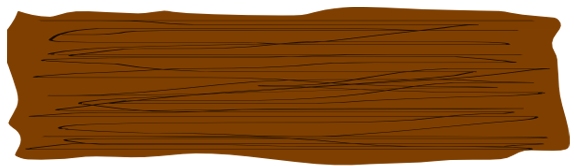 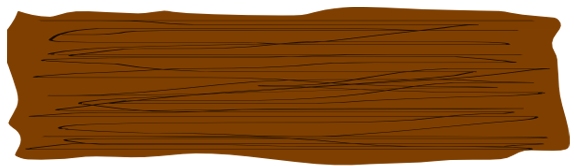 B. under
A. on
C. near
D. behind
Look and choose
A
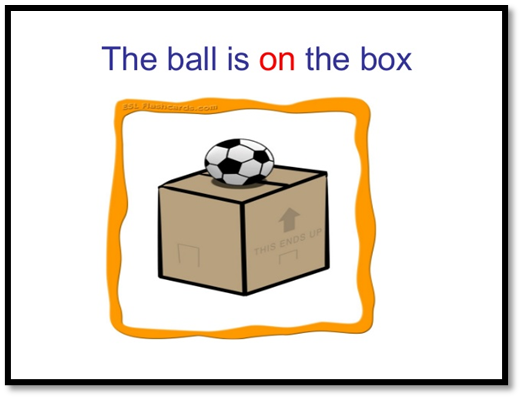 The ball is ……… the box.
1
2
3
4
5
6
7
8
9
10
[Speaker Notes: Trong vòng 10s, hình ảnh về một nghề nghiệp sẽ được xuất hiện. Hãy chọn một đáp án tương ứng với nghề nghiệp đó.]
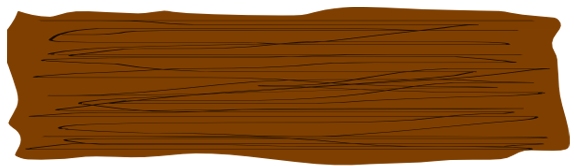 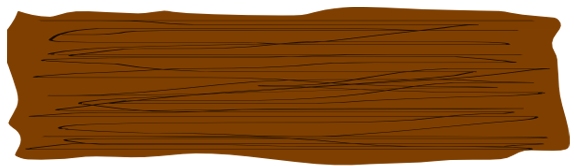 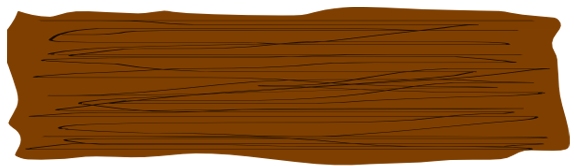 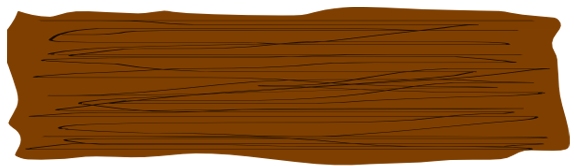 B. under
A. on
C. near
D. behind
Look and choose
D
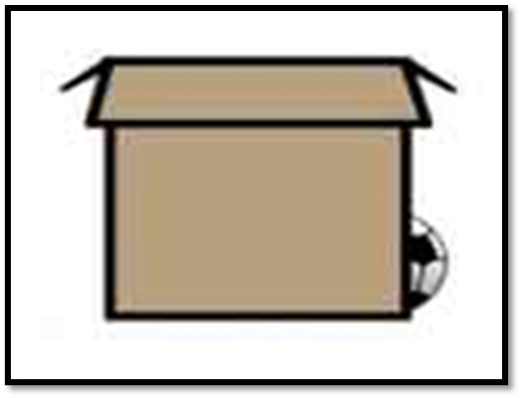 The ball is ……… the box.
1
2
3
4
5
6
7
8
9
10
[Speaker Notes: Trong vòng 10s, hình ảnh về một nghề nghiệp sẽ được xuất hiện. Hãy chọn một đáp án tương ứng với nghề nghiệp đó.]
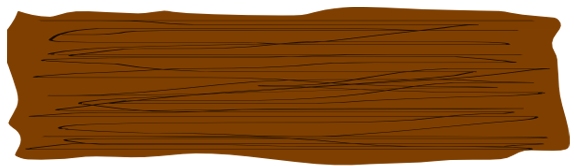 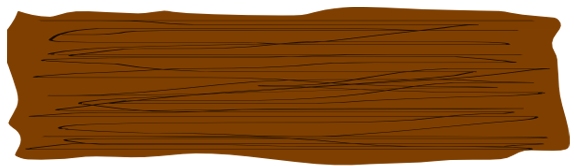 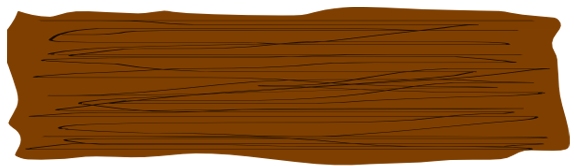 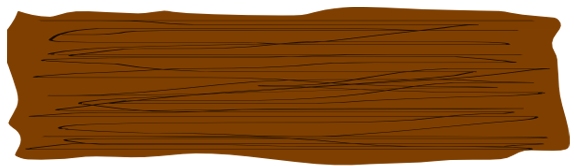 B. under
A. on
C. near
D. behind
Look and choose
B
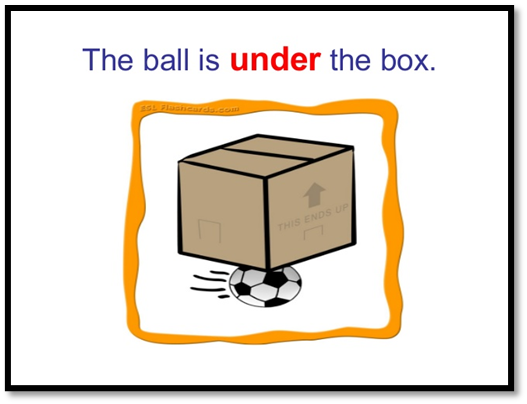 The ball is ……… the box.
1
2
3
4
5
6
7
8
9
10
[Speaker Notes: Trong vòng 10s, hình ảnh về một nghề nghiệp sẽ được xuất hiện. Hãy chọn một đáp án tương ứng với nghề nghiệp đó.]
Unit 13 : Where’s my book ?
Lesson 2 (page 20)
I. New words:
II. Model sentences:
1. near		: ở gần
2. under	    : ở dưới
3. on		    : ở trên
4. behind	: ở đằng sau
5. table      : cái bàn
6. wall       : tường
* Hỏi và trả lời về vị trí đồ vật (số nhiều):
- Where are the _______?
They're _______.
(They’re = They are)
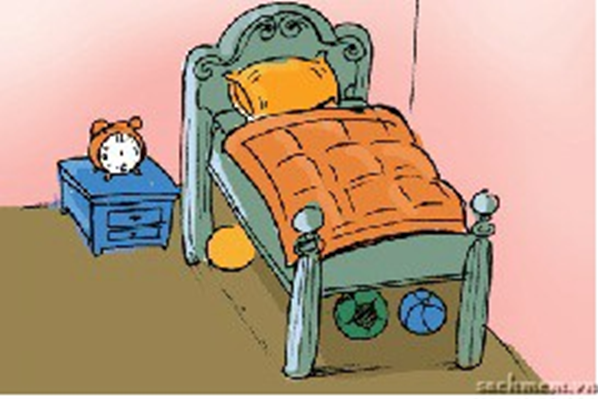 Ex: Where are the balls ?
They’re under the bed.
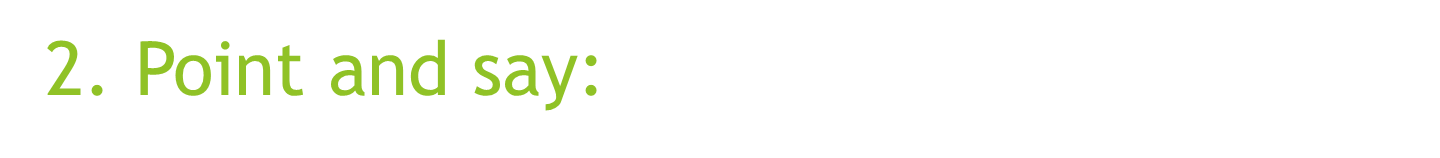 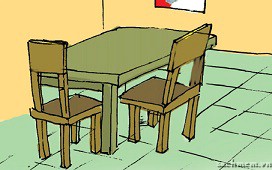 Where are the chairs ?
They’re near the table.
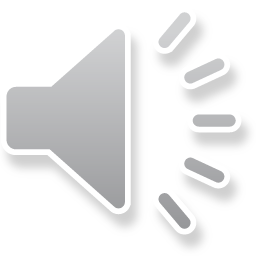 near / table
chairs /
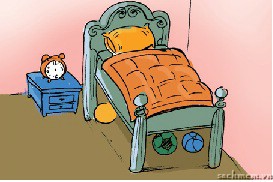 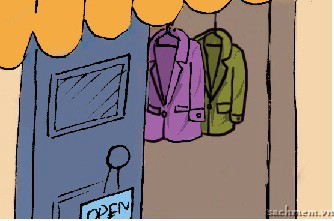 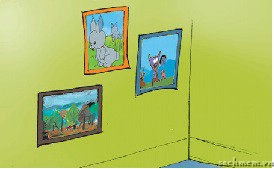 coats /
behind / door
on / wall
pictures /
under / bed
balls /
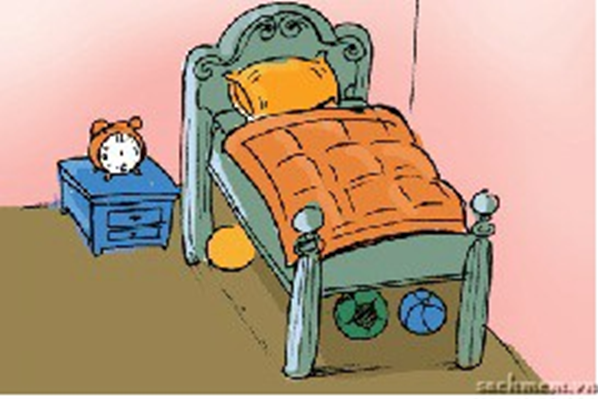 are the balls?
Where ..………………………

………………………………
They’re under the bed.
under / bed
balls /
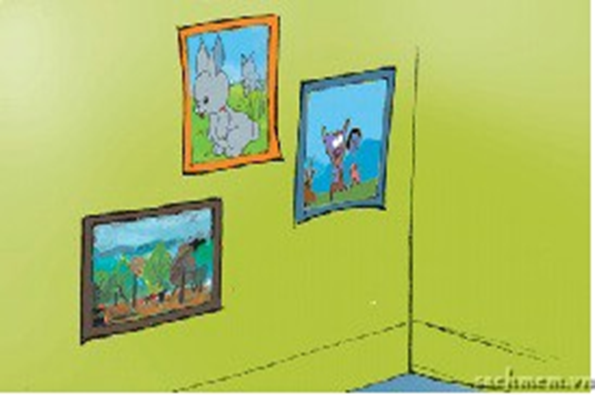 are the pictures?
Where ..………………………

………………………………
They’re on the wall.
on / wall
pictures /
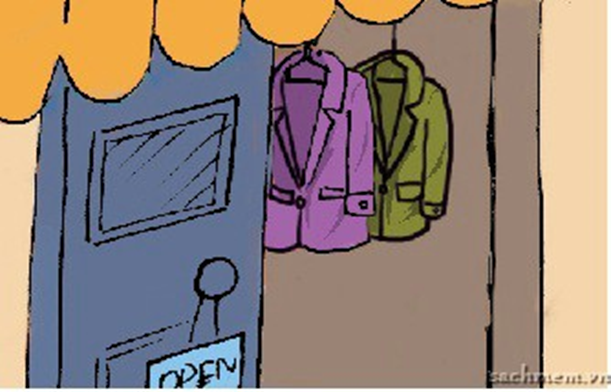 are the coats?
Where ..………………………

………………………………
They’re behind the door.
coats /
behind / door
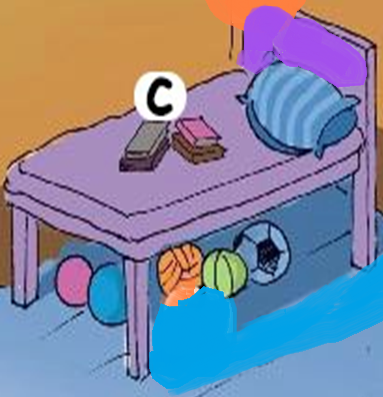 are the books?
Where ..………………………

………………………………
They’re on the bed.
books / on/ bed
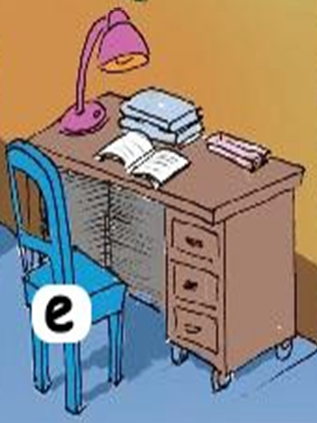 is the chair?
Where ..………………………

………………………………
It’s near the table.
Chair/ near/ table
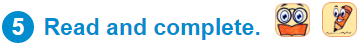 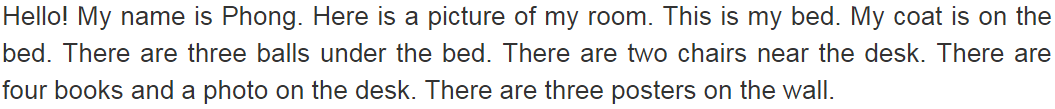 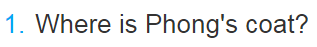 It’s…………………..
on the bed.
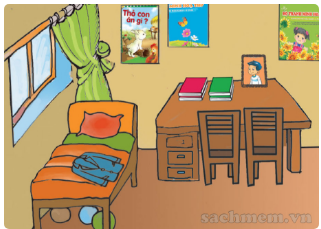 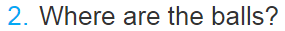 under the bed.
They’re…………………..
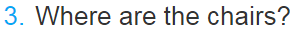 near the desk.
They’re…………………..
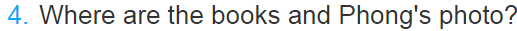 on the desk.
They’re…………………..
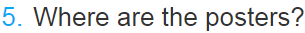 on the wall.
They’re…………………..
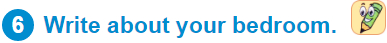 There is …………………….,………………………..,

……………………, and………………………..

There are …………………….,……………………..,

……………………, and ………………………..
a teddy bear
a bed
a desk
a chair
books
posters
balls
pictures
Unit 13 : Where’s my book ?
Lesson 2 (page 20)
I. New words:
II. Model sentences:
1. near		: ở gần
2. under	    : ở dưới
3. on		    : ở trên
4. behind	: ở đằng sau
5. table      : cái bàn
6. wall       : tường
* Hỏi và trả lời về vị trí đồ vật (số nhiều):
- Where are the _______?
They're _______.
(They’re = They are)
Ex: Where are the balls ?
They’re under the bed.
Homelink:
- Ghi nội dung bài học vào vở.
- Học thuộc từ vựng và luyện tập mẫu câu.
- Làm bài tập trang 52, 53 trong sách bài tập Tiếng anh.